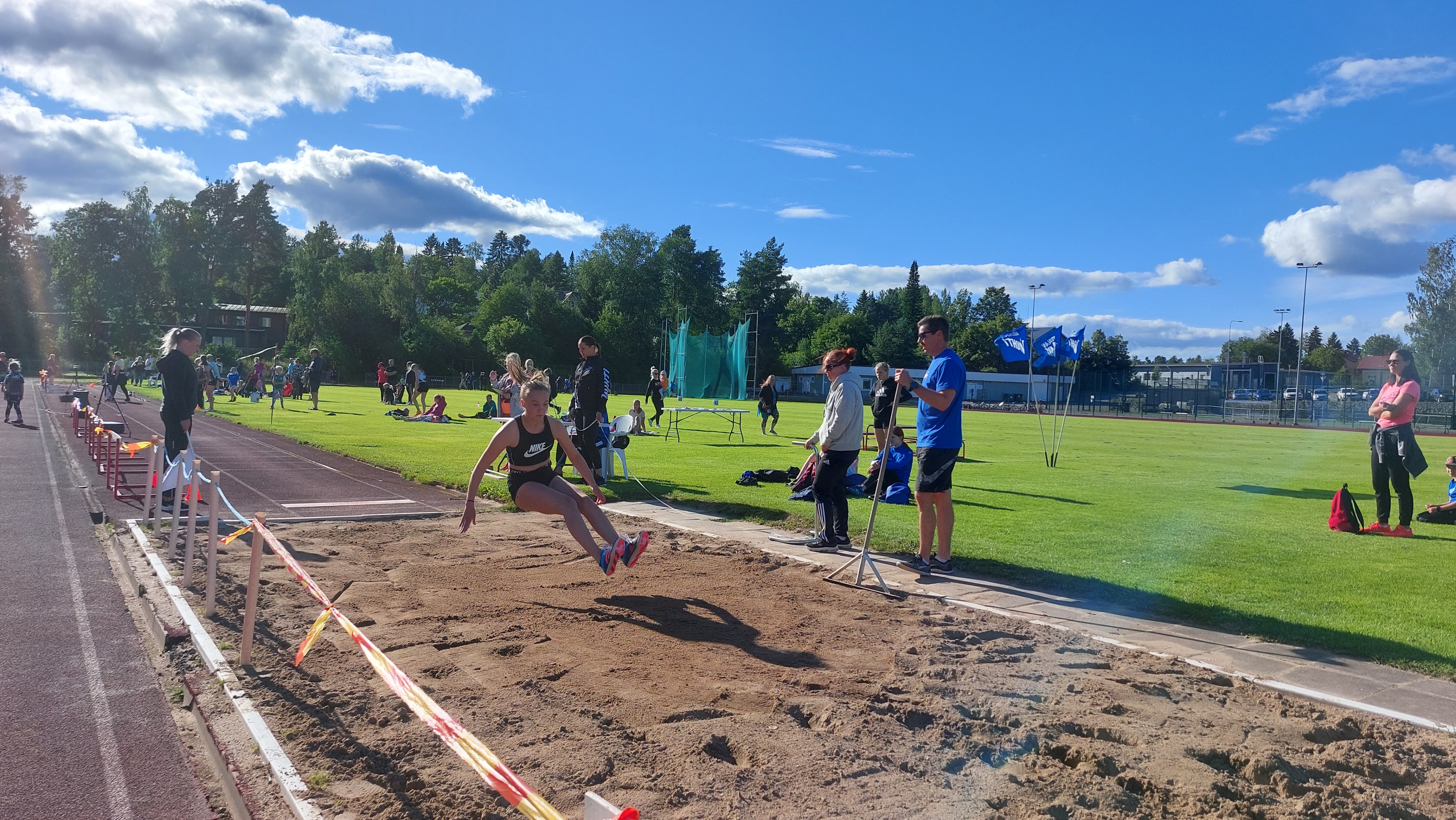 Toijalan Vauhti tarjoaa kesätyöpaikkoja nuorille urheilijoille     1) 13-20v ohjaajia kesäkuun leijonaleireille     2) 15-20v ohjaajia yleisurheiluharjoitusten ohjaukseen
Leijonaleirit (yleisurheilu ja pesäpallo)     o Yleisurheilu kesäkuussa ma, ke ja pe klo 10-14     o Pesäpallo ti ja to klo 11-13Harjoitusten ohjaus ti ja to klo 18:00-19:30
Vaatimukset: Yleisurheilutausta ja mielellään yleisurheilun ohjaajakoulutusOta yhteyttä 31.3. mennessä: Kari Uolamo, email kari.uolamo@gmail.com, mob. 040 527 7360